Mapa de Empatia
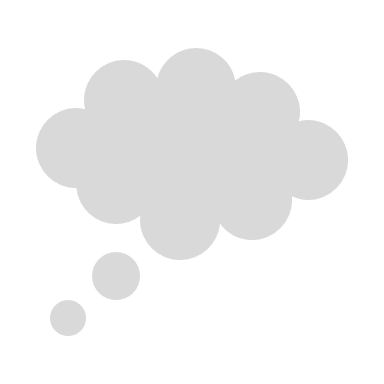 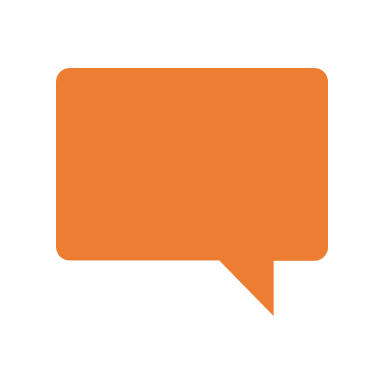 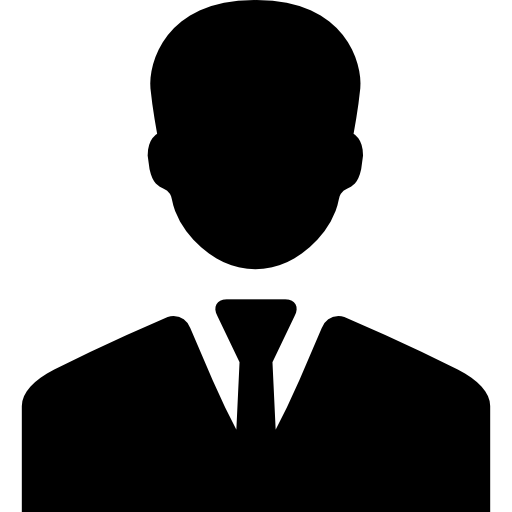 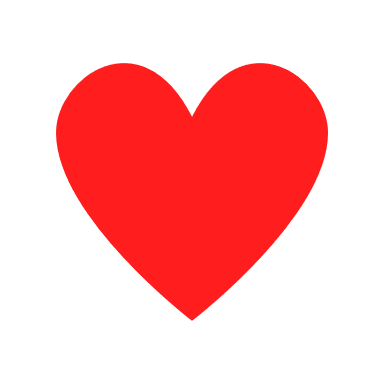 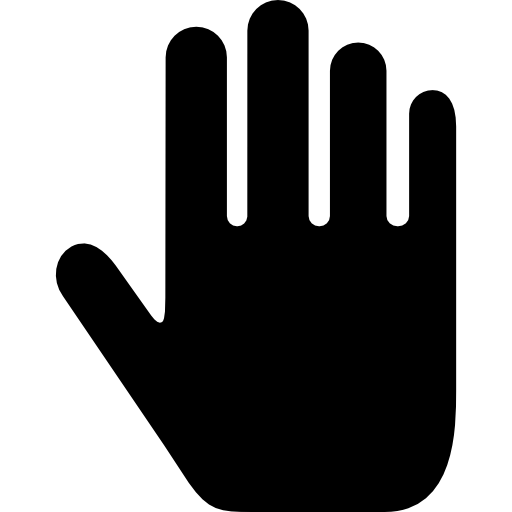